PECE Online School
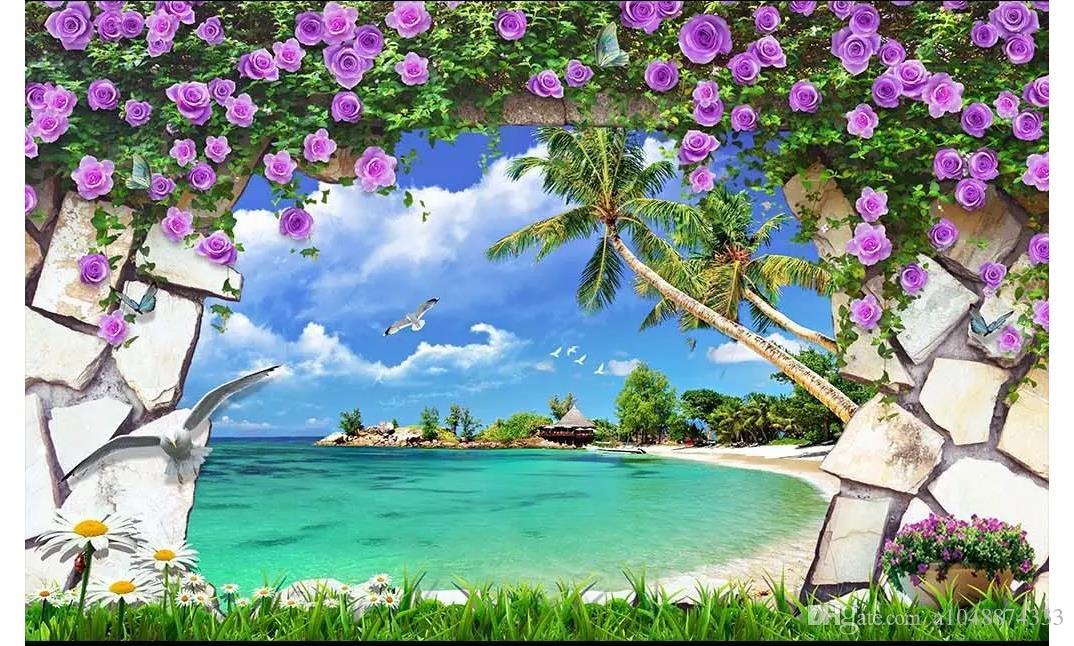 ï‡f”Qv
 I 
¯^vMZg
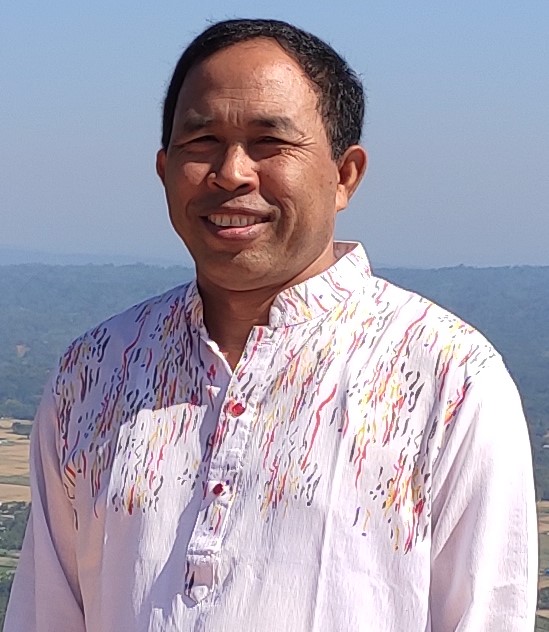 Avkv wcÖq wÎcyiv
cÖavb wkÿK
LvMovcyi miKvwi cÖv_wgK we`¨vjq
LvMovQwo m`i Dc‡Rjv|
‡kÖwY t cÂg
welq t wLªóag© I ˆbwZK wkÿv 
Aa¨vq t wØZxq, cvV-2 
welqe¯‘ t mvgmsMxZ................  wePvi K‡i|
c„ôv t 8-9
-t wkLbdj t- 

1.2.2 Ck^i GKB mg‡q me©Î weivRgvb Zv e¨vL¨v
Ki‡Z cvi‡e|
G‡mv cÖv_©bv Kwi
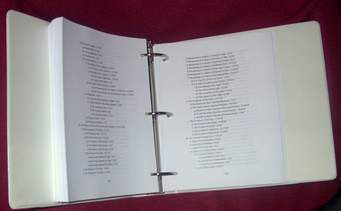 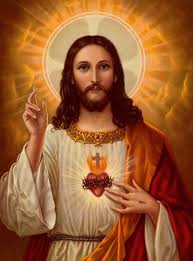 wKQz cÖkœ 
cvV †NvlYv I †ev‡W© †jLv
Ck^‡ii cÖwZ fw³kÖ×v I m¤§vb
Av‡jvPbv
1| ci‡gk^‡ii evYx †Kgb?

2| ÒCk^‡ii Dcw¯’wZ me©ÎÓ Kxfv‡e Rvb‡Z cvwi?

3| Ck^i‡K Gwo‡q Avgiv †Kv_vI cvjv‡Z cvwi bv †Kb?
cwiKwíZ KvR
mvgmsMxZ/MxZmswnZvi 139
Aa¨vq †_‡K
Ck^‡ii Dcw¯’wZi c`¸‡jv 
wPwýZ K‡i LvZvq †jLv
PECE Online School
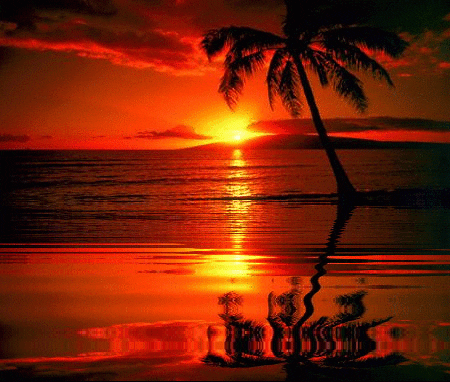 ab¨ev`